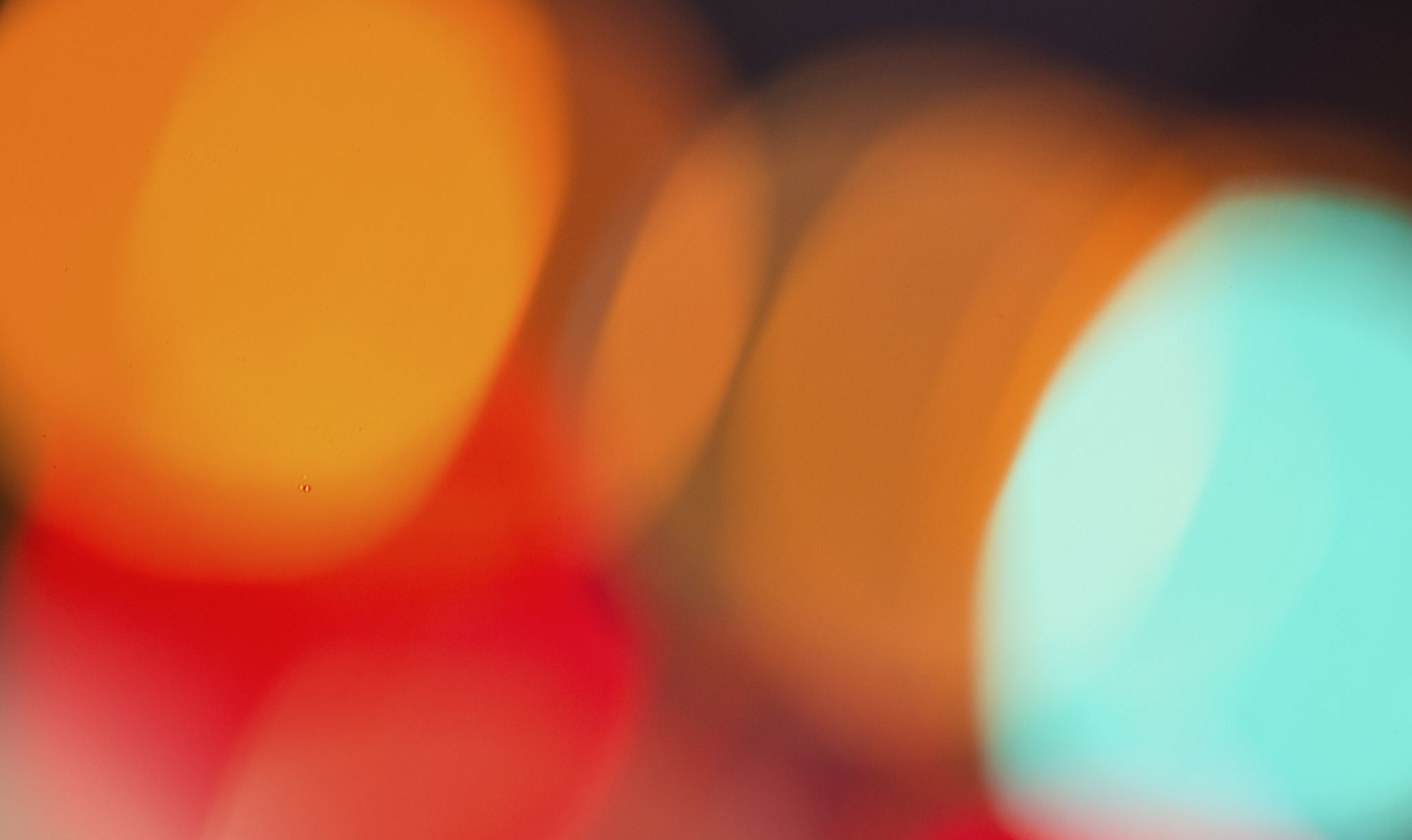 SOVĚTSKÁ KINEMATOGRAFIE
30. LÉTA
Muž s kinoaparátem Diskuse
Jsou v tomto filmu hlavní hrdinové?
Ve kterých epizodách se podle Vás je použitá filmová montáž nebo jiné techniky nejzajímavěji? Proč si to myslíte? 
Která epizoda z vašeho hlediska působí nejvíc? Proč?
Proč podle vašeho názoru film nebyl oceněn současníky?
Vyjmenujte několik věci, které se změnily v každodenním životě, který vidíme ve filmu a tom, který můžeme pozorovat dnes.
Osobní dojmy a myšlenky
Křižník Potěmkin Diskuse
Kdo je hlavním hrdinou/hlavními hrdiny filmu?
 Kde se odehrává děj a které scény jsou klíčové. Proč si to myslíte?
Jak můžete okomentovat „zvláštní“ výrazy obličejů postav?
Která scéna na Vás zapůsobila nejvíce? Proč?
Jak, podle vašeho názoru, mohla vzniknout červená vlajka v černobílém filmu?
Osobní dojmy a myšlenky
ZVUKOVÉ FILMY
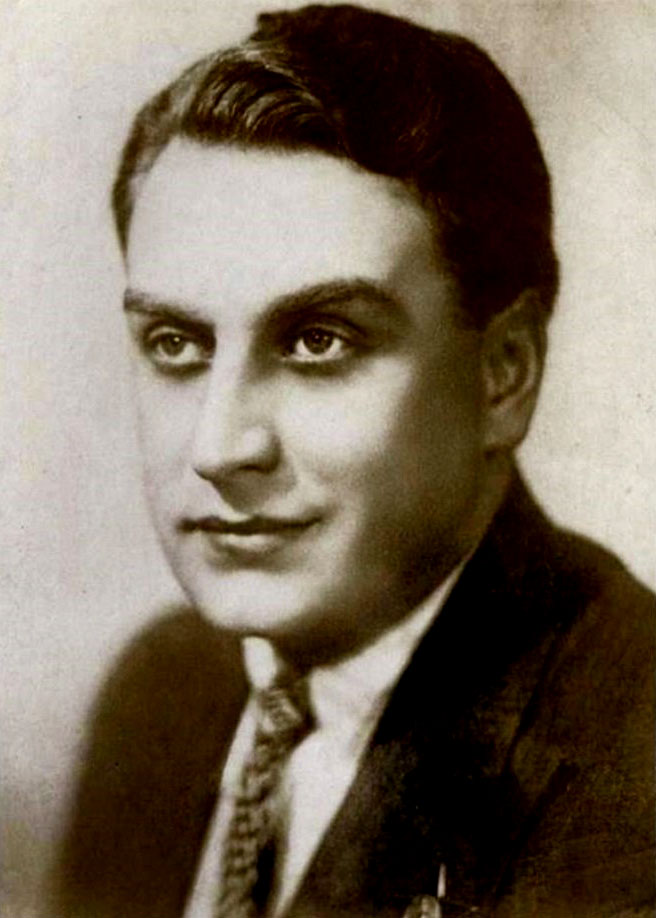 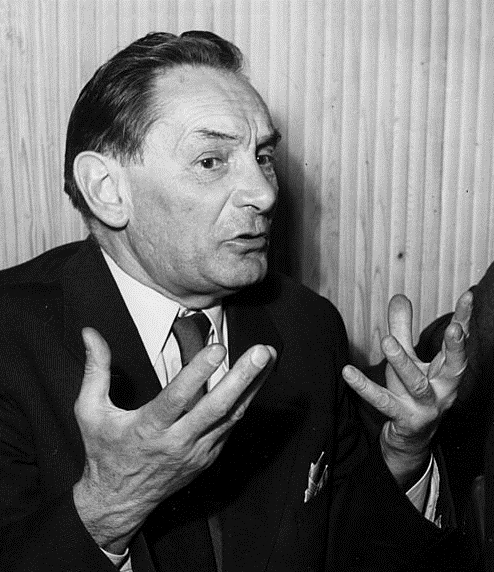 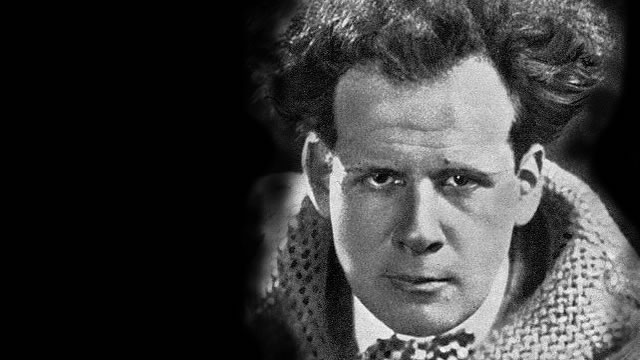 Od roku 1931 sovětské kino je zvukové.
S. Ejzenštejn, V.Pudovkin a G. Alexandrov
P. Tager a A. Šorin.
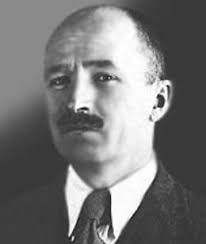 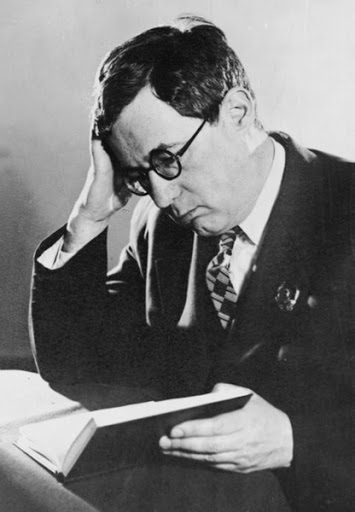 BRATŘI VASILJEVOVI
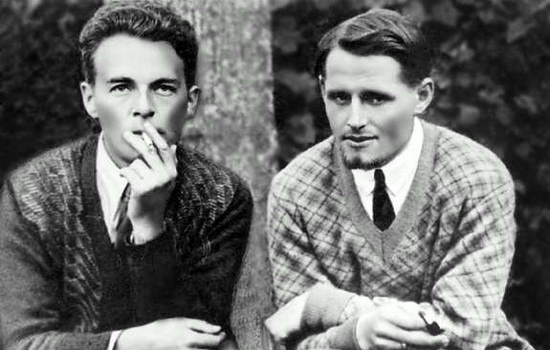 Bratři vasiljevovi. ČAPAJEV (1934)
Sergej (1899-1946) a Georgij (1900-1959) Vasiljevovi ve skutečnosti nebyli bratři. Byl to jejich pseudonym. Měli stejné příjmení a spolupracovali.
ČAPAJEV:
Námět: podle románu D. Furmanova o V. Čapajevovi, veliteli 25. střelecké divize Rudé armády.
Zahajuje vlnu filmů o hrdinech komunistického hnutí.
Byl renovován v roce 1963 na Mosfilmu.
Přednáška o filmu: https://www.culture.ru/movies/3046/chapaev-georgii-vasilev-sergei-vasilev-1934 
Celý film: https://www.youtube.com/watch?v=T6KDKMgALps (s anglickými titulky)
ČAPAJEV. POSTAVY
B. Blinov – D. Furmanov
B. Babočkin - V. I.Čapajev
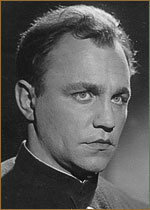 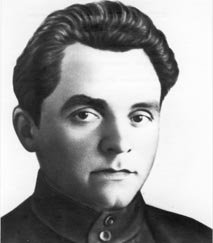 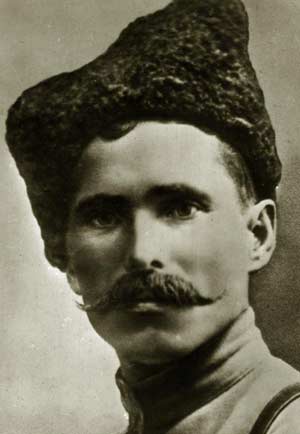 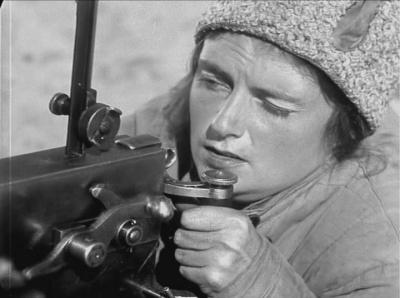 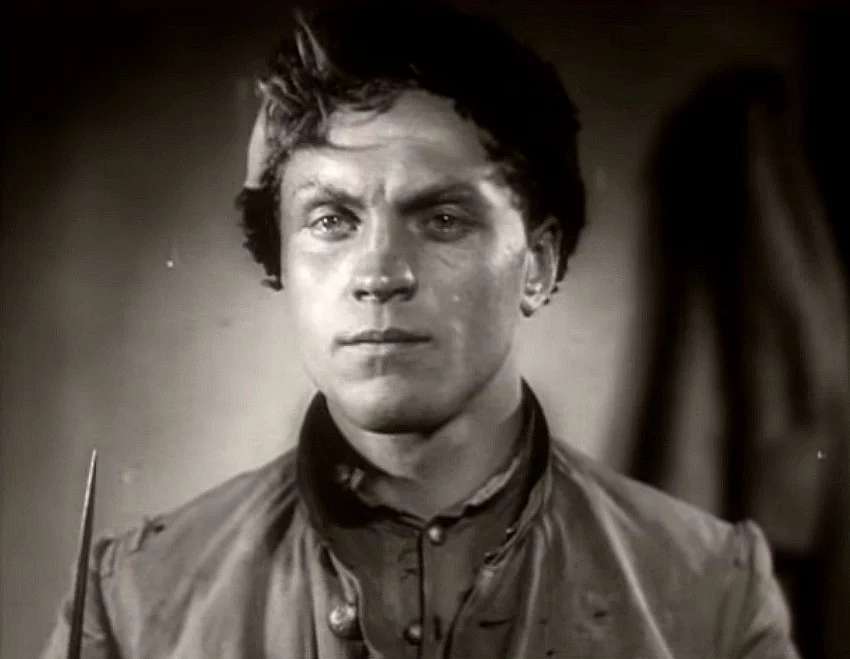 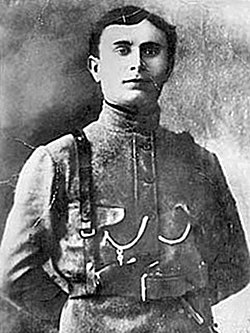 V. Mjasnikovová – Anka kulemetčice (vymyšlená postava)
L. Kmit – Peťka
TENDENCE KINEMATOGRAFIE 30. LET
Hlavním tématem kinematografu se stala moderní realita, sovětští lidé. 
Režiséři:
R. Karmen, I. Kopalin, M. Sluckij – o budování závodů, o dobytí Arktidy, o zemědělských družstvech. 
F. Ermler – propaganda komunismu: Rolnici (Крестьяне, 1935), Velký občan (Великий гражданин, 1938—1939).
Komedie:
Harmonika (Гармонь) I. Savčenko
Tři kamarádi (Три товарища) S. Timošenko
Goriačije děňočky (Горячие денечки) I.Chejfic a A. Zarchi 
Nejvýznamnější režiseři té doby jsou G. Alexandrov a I. Pyrjev
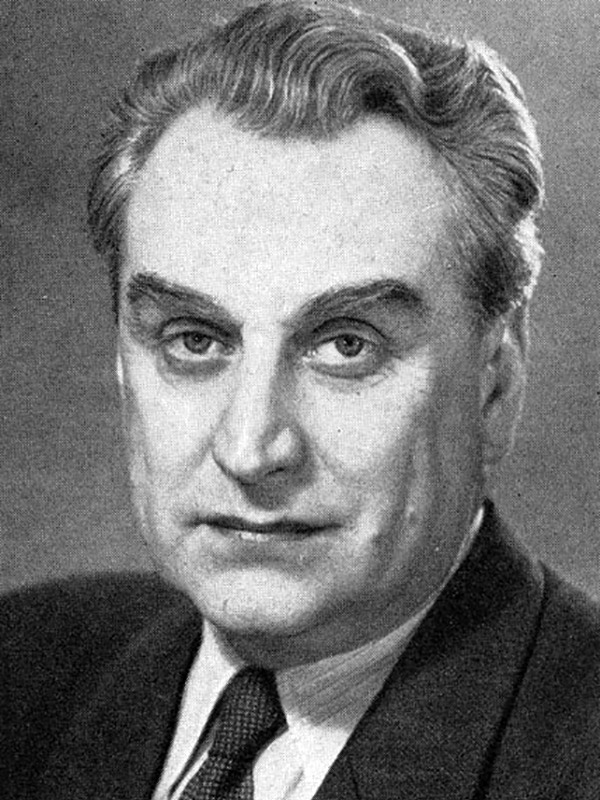 Grigorij Vasiljevič Alexandrov (1903-1983)
Ejzenštejnův žák. Zúčastnil se mnoha jeho němých snímku. Spolu jezdili do USA a Mexika.
Jeho první jazzová komedie je Celý svět se směje (Веселые ребята, 1934).
Cirkus (Цирк, 1936)
Volha, Volha (Волга-Волга, 1938)
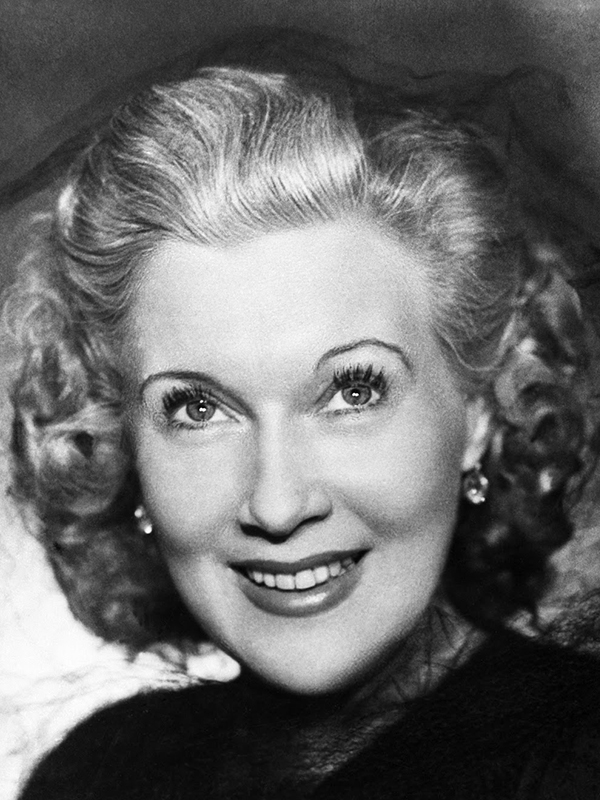 Ljubov Orlovová
Manželka G. Alexandrova
Hrála hlavní role v jeho komediích
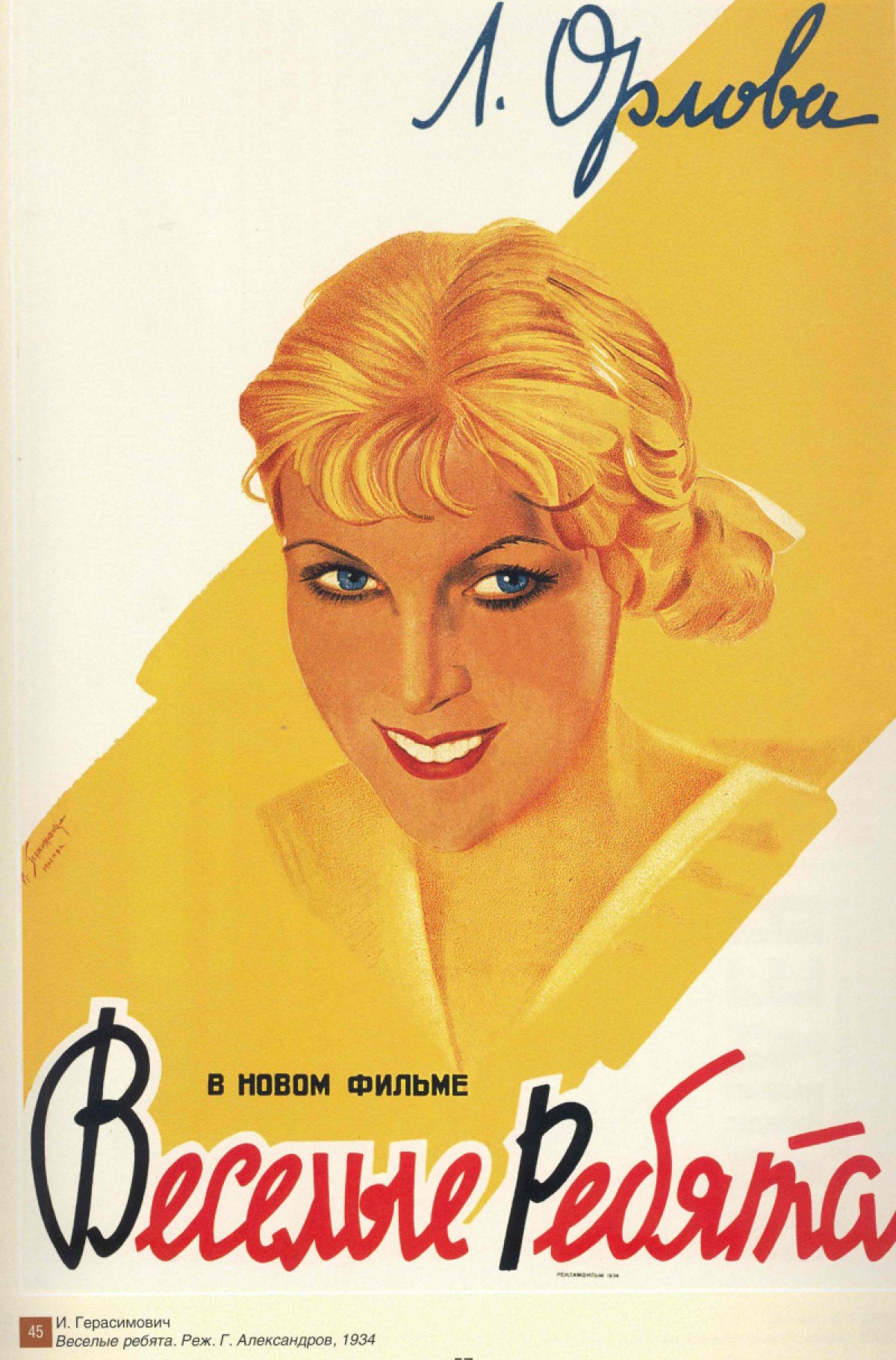 CELÝ SVĚT SE SMĚJE (ВЕСЕЛЫЕ РЕБЯТА, 1934).
G. Alexandrov ovlivněn školou hollywoodu. 
Debut Ljubovi Orlovové.
Hudba I. Dunajevského
Scenáristé: Vladimir Mass, Nikolaj Erdman
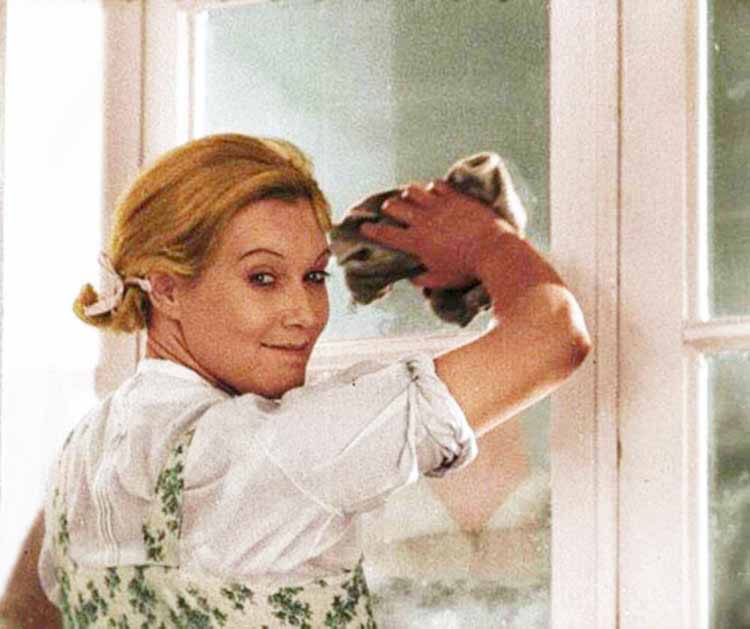 Leonid Uťosov –
Kosťa Potěchin
(pastýř a hudebník)
Ljubov Orlovová – 
Aňuta 
(pomocnice v domácnosti)
HLAVNÍ POSTAVY
OSTATNÍ ROLE
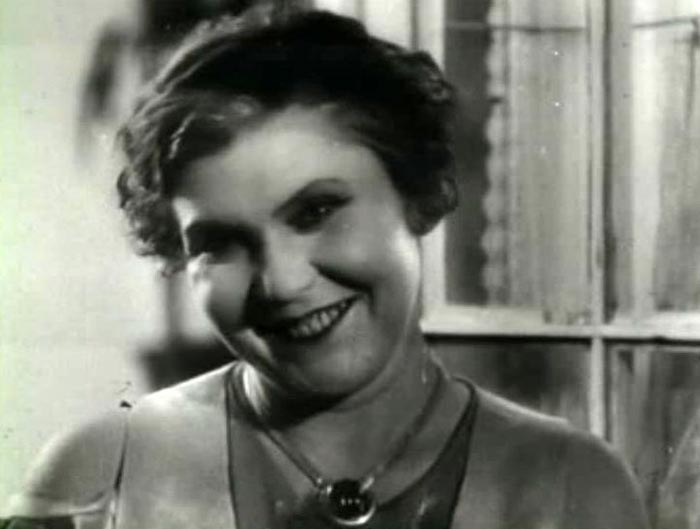 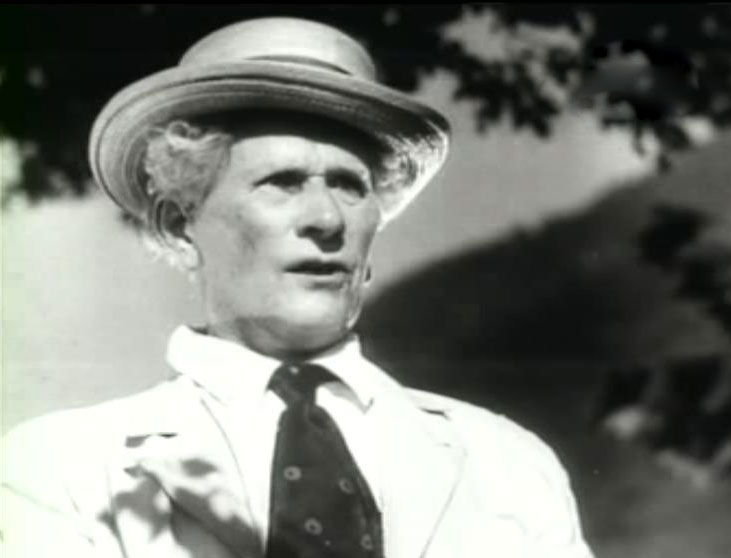 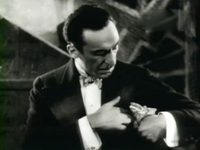 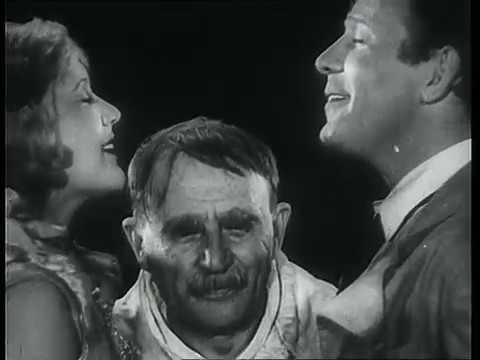 Robert Erdman – 
učitel hudby
Marija Strelkovová – 
Jelena
Arnold Arnold –
Dirigent z Paraguaye
Jelena Ťapkinová –
Matka Jeleny
Fjodor Kurichin – 
Světlonoš (факельщик)
CELÝ SVĚT SE SMĚJE: SYŽET
Upoutávka: https://www.youtube.com/watch?v=arTgUojHXpo 
Přednáška o filmu: https://www.culture.ru/movies/3097/veselye-rebyata-g-aleksandrov-1934 
Celý film: https://cinema.mosfilm.ru/films/35497/ – černobílý, https://www.youtube.com/watch?v=p_bCkHgNBU8&t=9s – kolorovaná verze (2010)
https://www.youtube.com/watch?v=chDRXQ77IgA&t=5s – černobílý s anglickými titulky
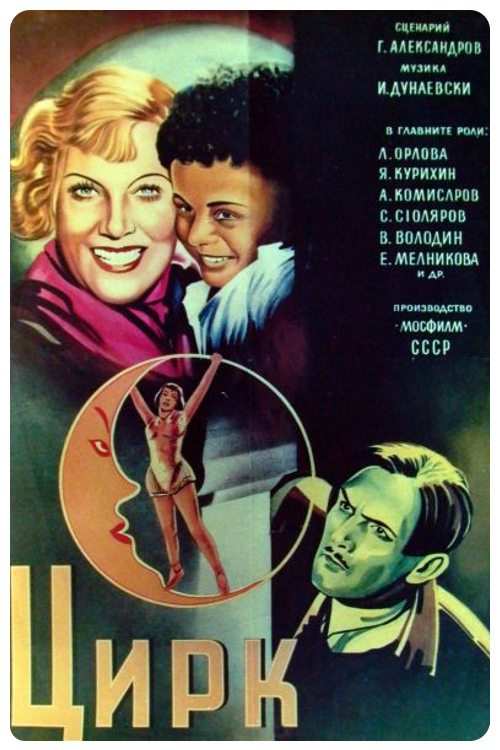 CIRKUS (ЦИРК, 1936)
Dle komedie I. Ilfa, J. Petrova a V. Katajeva Pod kopulí cirkusu (Под куполом цирка). 
Hudba: I. Dunajevskij. 
Námět: Americká cirkusová atrakce Let na Lunu přijela do SSSR. Hvězda Marion Dixonová, která vykonává všechny triky, je velice populární mezi sovětskými diváky. Ale v životě takové štěstí nemá. Pracuje na Němce Franze von Kneishitze, který ji zneužívá. V Moskvě Marion potkává vzdušného gymnastu Ivana Martynova, svou budoucí lásku.
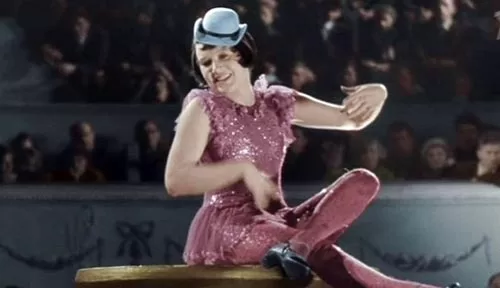 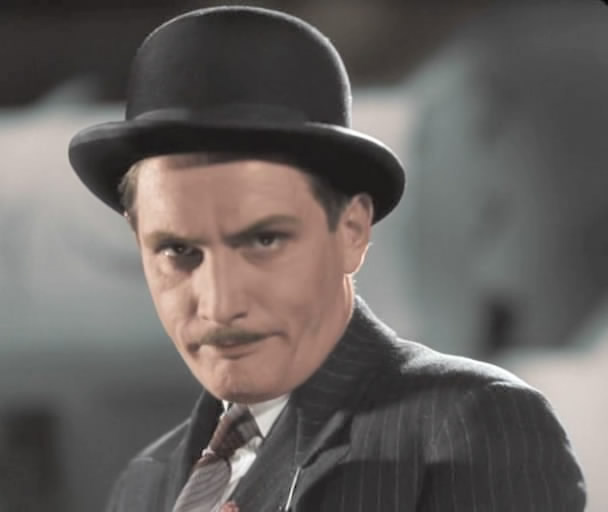 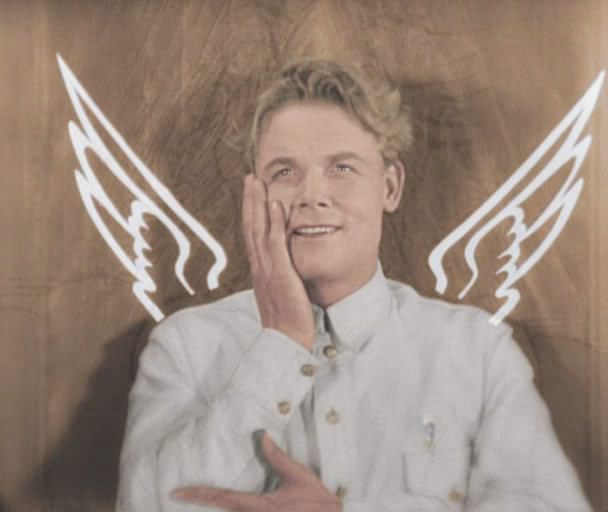 Ljubov Orlovová – 
Marion Dixonová
(americká herečka)
Sergej Stoljarov – 
Ivan Petrovič Martynov
(režisér cirkusu)
Pavel Massalskij – 
Franz von Kneishitz
(podnikatel)
POSTAVY
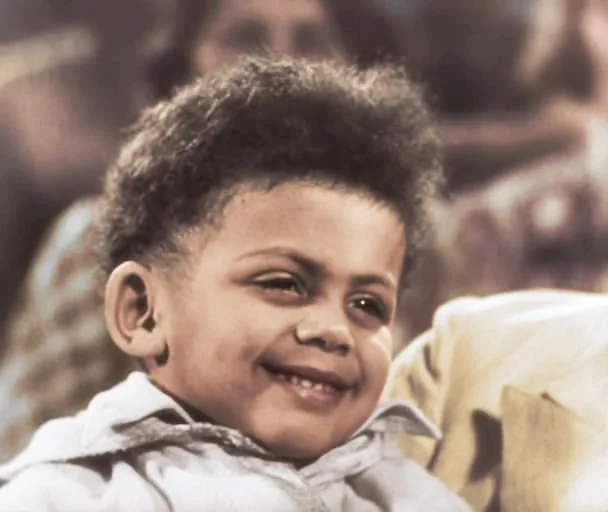 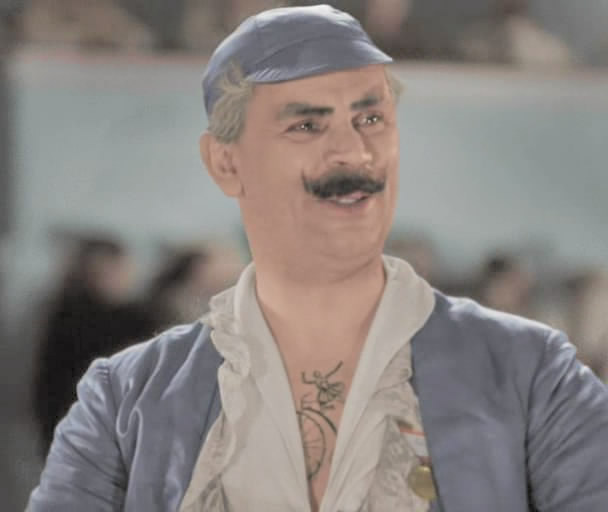 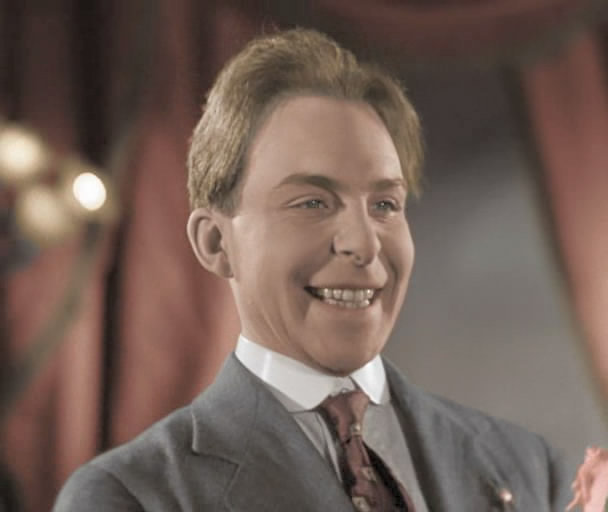 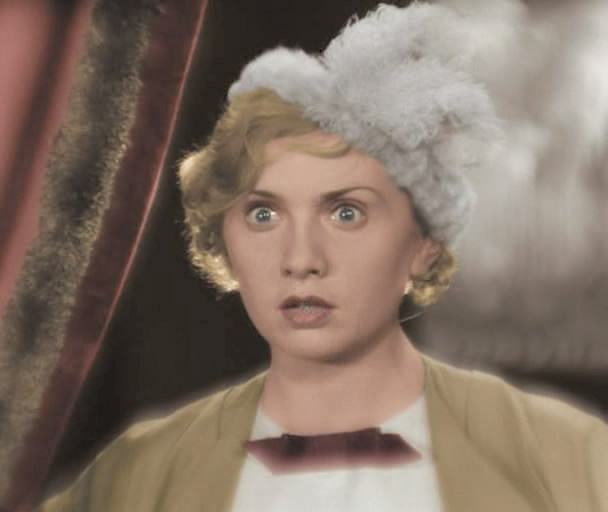 Aleksandr Komissarov – 
Šurik Skamejkin 
(konstruktér amatér)
Jevgenija Melnikovová – 
Raječka
(dcera ředitele cirkusu)
Vladimir Volodin –
 Ludvig Osipovič 
(ředitel cirkusu)
James Patterson –
 syn Marion
POSTAVY
SYŽET A UKÁZKY
Celý film: https://cinema.mosfilm.ru/films/34536/ (černobílý s titulky), https://www.youtube.com/watch?v=eKDPXh66Znk (barevný bez titulku).
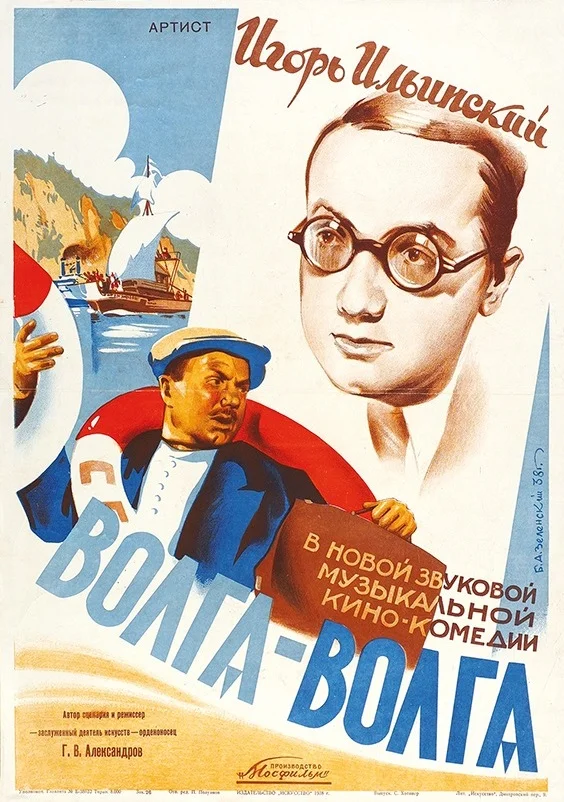 VOLHA, VOLHA (ВОЛГА-ВОЛГА, 1938)
Kritika byrokracie.
Natáčení většinou není v ateliéru.
Hodně známých písní (I. Dunajevskij a V. Lebedev-Kumač).
Film se natáčel 4 roky.
Oblíbený film Stalina.
SYŽET A UKÁZKY
Postavy: ukázka z filmů 
celý film: https://www.youtube.com/watch?v=wUnZqtcrOlI 
přednáška: https://www.culture.ru/movies/3108/volga-volga-grigorii-aleksandrov-1938
barevný: https://www.youtube.com/watch?v=1gznvOzvtf4
Čapajev Diskuse
- Charakteristika hlavních hrdinů.
- Příklady vtipných scén z filmu.
- Je ve filmu sovětská propaganda? Pokud ano, jak se to projevuje?
- Pro ty co umí rusky: Příklady anekdot (ne z filmu) o Čapajevovi s překladem do Češtiny (aspoň 2).
- Osobní dojmy a myšlenky
Celý svět se směje Diskuse
- Charakteristika hlavních hrdinů.
- V čem je podobnost tohoto filmu a amerických muzikálů, v čem se naopak liší?
- Jaké je mravní ponaučení filmu?
- Co se ve filmu kritizuje?
- Osobní dojmy a myšlenky
Cirkus Diskuse
- Charakteristika hlavních hrdinů.
- Hlavní myšlenka a mravní ponaučení.
- Co se ve filmu kritizuje?
- Které scény nejsou natočené v atelieru? 
- Ve kterých scénách je vidět sovětská propaganda?
- Osobní dojmy a myšlenky
Volha, Volha
- Charakteristika hlavních hrdinů.
- Hlavní myšlenka a mravní ponaučení.
- Co se ve filmu kritizuje?
- Ve kterých scénách je vidět sovětská propaganda?
- Osobní dojmy a myšlenky